В мир природы  по страницам книг
Она нам не жалеет ничего, 
Даря  свой бесценные дары
И требуя взамен лишь одного:
Чтоб люди были к ней добры.
Э. Огнецвет
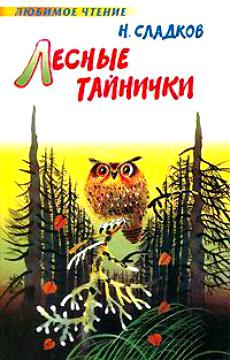 Сладков, Н. И. 
     Лесные тайнички: рассказы / Н.
Сладков; ил. Н. Доронина. – М.:
Астрель: АСТ, 2005. – 219 с.: ил. -
(Любимое чтение)
В этой книге  известный писатель – натуралист, рассказывает  множество удивительных историй, которые происходят в жизни обитателей нашего  леса  круглый год – с января по декабрь.
Сладков, Н. И.    Лесной календарь: рассказы и сказки / Н. Сладков,  худож. С. Бордюг. – М.: Стрекоза - Пресс , 2005. – 192 с.: ил. – (Классика детям )
В книге классика советской детской литературы
Н.И. Сладковы собраны рассказы и сказки о
родной природе и животных, тематически
сгруппированные по разделам в соответствии
с двенадцатью месяцами.
Паустовский, К. Г.
     Заячьи лапы : рассказы и сказки / рис. Г. Епишина. -  М.: Дет. лит., 1987. – 127 с., ил.
В книгу входят рассказы и сказки о животных и природе. Они учат любить родную природу, быть наблюдательным, видеть в обычном необычное и уметь фантазировать, быть добрым, честным, и отзывчивым.
Бианки, В. В.
    Рассказы  Бианки: рассказы и сказки /
В. Бианки; худож. Э. Назаров. – М.:
Самовар: 2006. – 112 с.: ил. – (Школьная
библиотека)
Рассказы  и сказки замечательного писателя-анималиста В. В. Бианки, словно маленькие окошки в мир живой природы, помогают юным читателям познакомится с привычками, повадками, радостями и заботами зверей и птиц, учат их любить и защищать родную природу.
Бианки, В. В.
      Рассказы / В. Бианки; худож. Е.
Подколзин. – М.: Стрекоза – Пресс, 2004. -
160 с.: ил. - (Классика детям)
В этом сборнике – четырнадцать рассказов замечательного детского писателя В. В. Бианки. Каждый из которых помогает раскрыть тайны природы, разгадать загадки из жизни зверей и птиц
Бианки, В. В.      Синичкин календарь: Сказка / худож.  В. Дугин. -  М.: «Книги «Искателя» 2002. – 96 с.,  ил. – (Библиотека школьника)
Произведение состоит из двенадцати  глав, каждая глава соответствует месяцу года,  в которых писатель описывает повадки животных и птиц. 
     Героиня сказка – молоденькая синичка Зинька. Она наблюдает за природой, заводит дружбу со многими зверями, освобождает в марте куропаток из снежной тюрьмы, в июле пытается кормить чужих птенчиков…
Бианки, В. В.
     Лесная газета : Для дошк. и мл. шк. Возраста. / Худож. М. Будовей. – Мн.: Юнацтва, 1997. – 589 с.: ил.
«Лесная газета» – замечательная книга, которая создавалась на протяжении 30 лет. Это своеобразный и остроумный календарь природы, где явления ее показаны в непрерывном движении, круговороте.  Повествование дается в виде интересных «газетных» заметок, очерков «с места событий», занимательных викторин.
Бианки, В. В.
    Чей нос лучше: рассказ / В. Бианки;  рис. Т. Капустиной. – Ленинград.: Дет. лит., 1987. – 219 с.: ил. – (Мои  первые книжки)
Этот еще один рассказ о мире животных. На этот раз Бианки рассказывает об удивительных клювах птиц. Показывает, как именно устроен клюв каждой птицы , наилучшим образом приспособленный для добывания пищи  именно в тех условиях в которых она живет.
Пришвин, М. М.
     Кладовая солнца : Сказка – быль и
  рассказы / рис. Е. Рачева. –  М.:  Дет.
  лит., 1979. – 112 с., ил.
Михаил Михайлович Пришвин как никто другой в русской литературе умел описать природу родного края, подметить повадки животных, рассказать о дружбе человека и зверя, целостности бытия и единстве всего живого в мире.  Он легко находил за обыденным великую тайну целой Вселенной . В настоящую книгу включены наиболее известные произведения автора - сказка-быль "Кладовая солнца", где поэзия природы удивительным образом сочетается с занимательным сюжетом, и повесть "Корабельная чаща", в которой те же герои совершают полное суровых испытаний путешествие к заповедному лесу.